Storitve & učinki
Poglavitna vprašanja
Katere konkretne storitve so na voljo? Katere dejavnosti boste izvajali?
Kdo so vaše zainteresirane skupine?
Kakšen vpliv imajo vaše dejavnosti na življenje zainteresiranih skupin?
Storitve & učinki
Veriga vrednosti
Deležnik A:
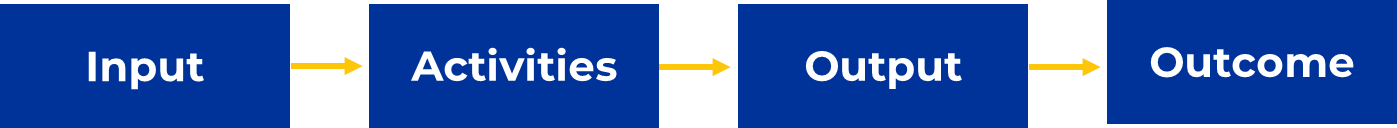 Rezultati
Posledice
Vložek
Dejavnosti
Katere dejavnosti vplivajo na zainteresirane skupine?
Kakšen vpliv imajo vaše dejavnosti na življenje zainteresiranih skupin?
Katere vire v projekt vlaga deležnik?
Koliko dejavnosti je bilo izvedenih oziroma koliko izdelkov je bilo prodanih? Koliko ljudi je sodelovalo v aktivnostih?
Moj projekt:Storitve & učinki
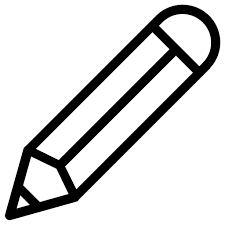 Veriga vrednosti
Deležnik A:
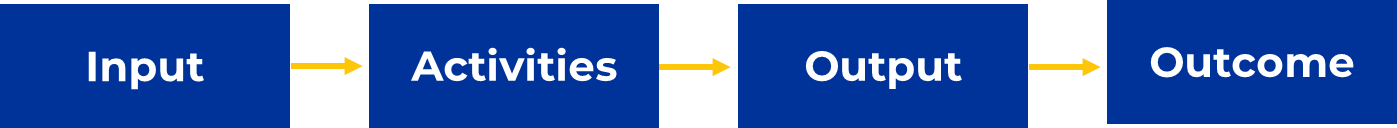 Rezultati
Posledice
Vložek
Dejavnosti
…
…
…
…
…
…
…
…
…
…
…
…